Подготовлено для:
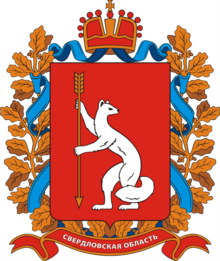 ОПТИМИЗАЦИЯ ЗАКУПОЧНОЙ ДЕЯТЕЛЬНОСТИ С ИСПОЛЬЗОВАНИЕМ СЕРВиСОВ ЭТП
РТС-тендер
Изменения в 44-ФЗ с 01.07.2018г.
Распоряжение Правительства РФ от 12.07.2018 N 1447-р
Оператор электронной площадки ООО «РТС – тендер» вошел 
в перечень операторов электронных площадок
Электронная площадка РТС-тендер интегрирована со всеми! 17 банками, включенными в установленный Правительством РФ перечень
Распоряжение Правительства РФ от 13.07.2018 N 1451-р
Постановление Правительства РФ от 08.06.2018 № 656
Приказ Минфин России от 03.07.2018 N 1590
Комиссией Минфин России проведена  проверка соответствия оператора электронной площадки ООО «РТС – тендер» и его электронной площадки  единым и дополнительным требованиям
Начало функционирования нового оператора электронной площадки РТС-тендер — 01.10.2018 г.
Соглашение о функционировании электронной площадки от 01.10.2018
До даты начала функционирования операторов электронных площадок, определенных в соответствии с ч.3 ст.24.1 44-ФЗ, электронные закупки осуществлялись на ранее прошедших отбор электронных площадках, в том числе РТС-тендер
ч.10.1 ст.112 44-ФЗ
СПЕЦСЧЕТА – ПОЛНАЯ ИНТЕГРАЦИЯ С БАНКАМИ(Распоряжение правительства рф от 13 июля 2018 г. № 1451-р)
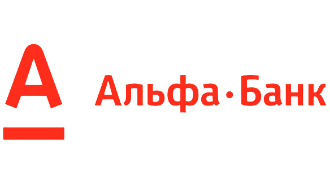 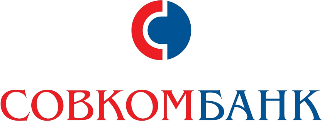 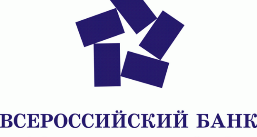 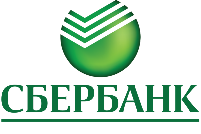 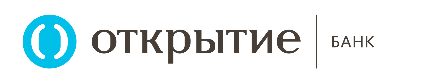 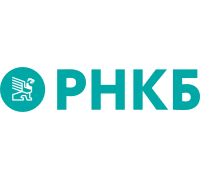 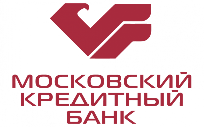 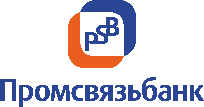 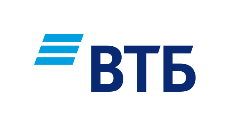 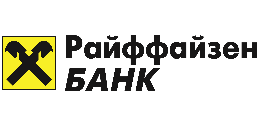 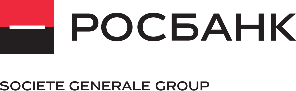 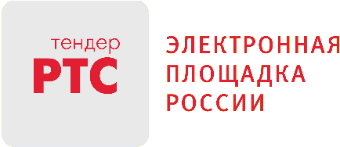 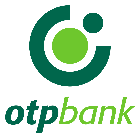 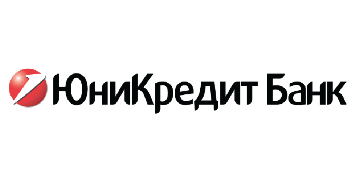 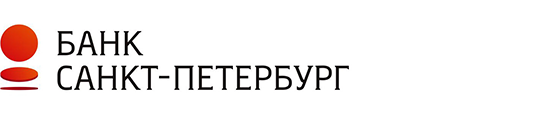 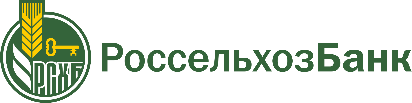 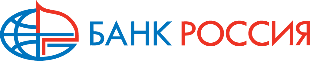 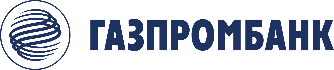 Среднее время открытия спецсчета Совкомбанк
Среднее время открытия спецсчета
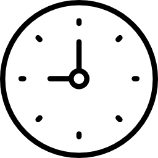 1 день
3 дня
С площадкой РТС-тендер подписали соглашения и провели техническую интеграцию все уполномоченные банки
3
РТС-тендер – все виды электронных закупок
Проведение всех видов электронных закупок, с учетом изменений 44-ФЗ:
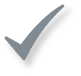 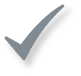 Электронный аукцион 
(с изменениями от 01.07.2018г.)
Электронный конкурс 
с ограниченным участием
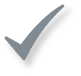 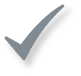 Электронный запрос котировок
Электронный открытый конкурс
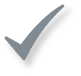 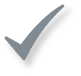 Электронный двухэтапный 
конкурс
Электронный запрос предложений
Обеспечение юридически значимых действий оператором электронной площадки РТС-тендер:
направления запросов о разъяснении положений извещения и (или) документации
подачи заявок на участие, предложений о цене контракта, окончательных предложений
предоставления комиссии доступа к заявкам
сопоставления предложений о цене контракта участников
формирование протоколов
заключение контракта
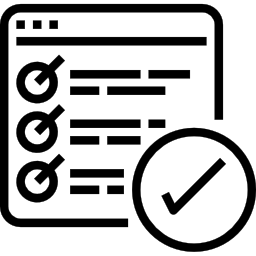 Сервис РАСЧЕТА И ОБОСНОВАНИЯ НАЧАЛЬНОЙ ЦЕНЫ КОНТРАКТА
БЕСПЛАТНО НА РТС-ТЕНДЕР
БЕСПЛАТНО НА РТС-ТЕНДЕР!
Формирование НМЦ для план-графиков и извещений
Рыночный метод расчета в соответствии  со ст.22 44-ФЗ и  приказа Минэкономразвития России от 02.10.2013 № 567
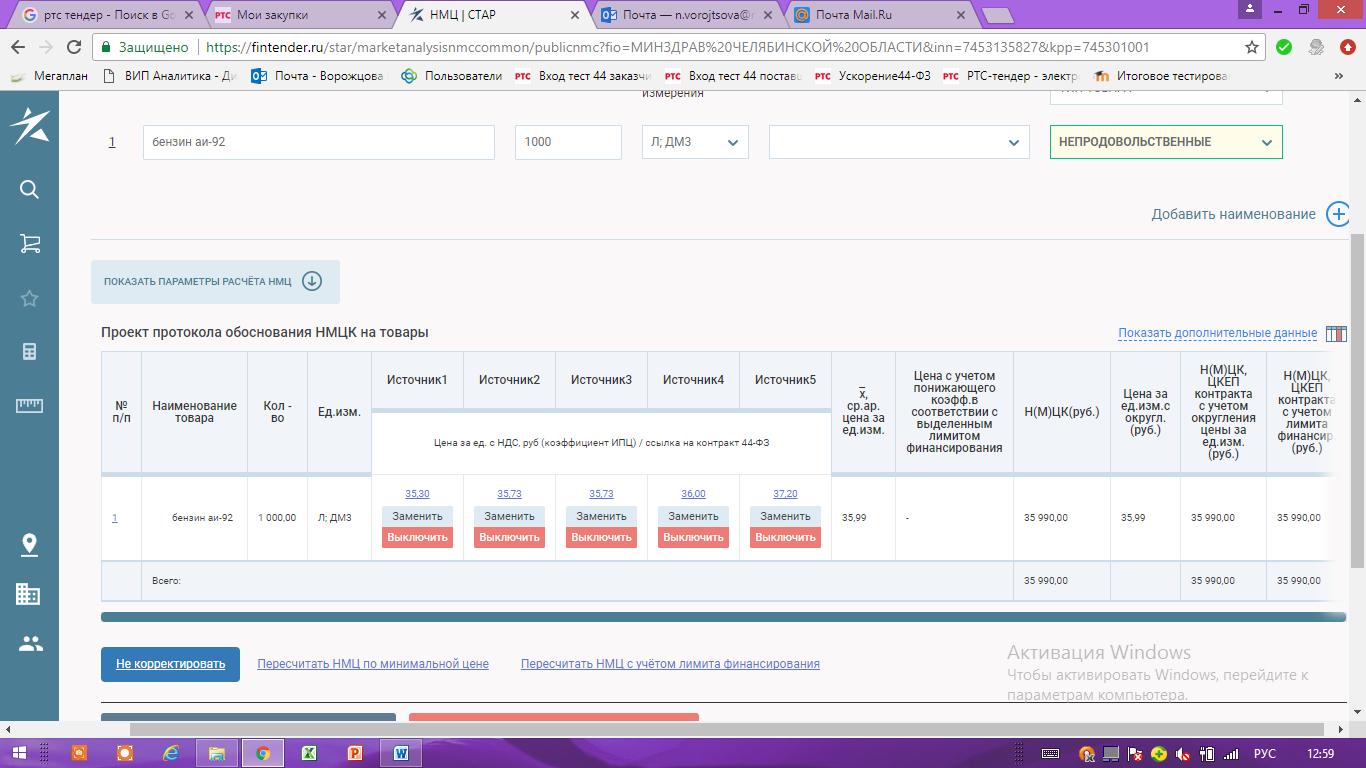 Автоматическое формирование протокола обоснования НМЦ 
в файле EXCEL
Выборка ценовых параметров из контрактов без штрафов и пеней
УНИКАЛЬНЫЙ ФУНКЦИОНАЛ
НОВИНКА!
Пересчет цен к текущей дате с учетом индекса потребительских цен
Загрузка цен из коммерческих предложений поставщиков
Расчёт стоимости медицинских изделий из ПВХ согласно Приказа Минздрава России №759н/3450
Расчёт стоимости Лекарственных препаратов согласно Приказа Минздрава России №871н
БЕСПЛАТНО НА РТС-ТЕНДЕР!
По совокупности свойств обоснования НМЦК - сервис РТС-тендер не имеет аналогов на рынке
5
Отчеты в личном кабинете заказчика
Возможность формирования отчета:
по собственным закупкам –отчет, в котором пользователь выступает в качестве заказчика
по организованным закупкам –отчет, в котором пользователь выступает в качестве организатора торгов
по закупкам подведомственных (ГРБС) - отчет доступен только ГРБС и формируется по их подведомственным организациям
по региону – отчет по всему региону пользователя
Формирование отчета
из Личного кабинета Заказчика
Доступна информация (формируется из ЕИС):

Заказчик, организатор закупки,
Номер закупки,
Наименование объекта закупки,
ОКПД2
Все даты по закупке,
Источник финансирования, КБК
Преимущества, ограничения и запреты,
Дополнительные требования к участникам закупок,
Подано заявок, 
Одобрено заявок,
Причины отклонения
Количество вышедших на торги,
Снижение на 25 и более %
НМЦК
Цена по результатам закупки,
Экономия, %экономии
Обеспечение заявки и контракта,
Планируемый поставщик,
Информация по контракту (из реестра контрактов на дату выгрузки информации)
по всем способам закупок!
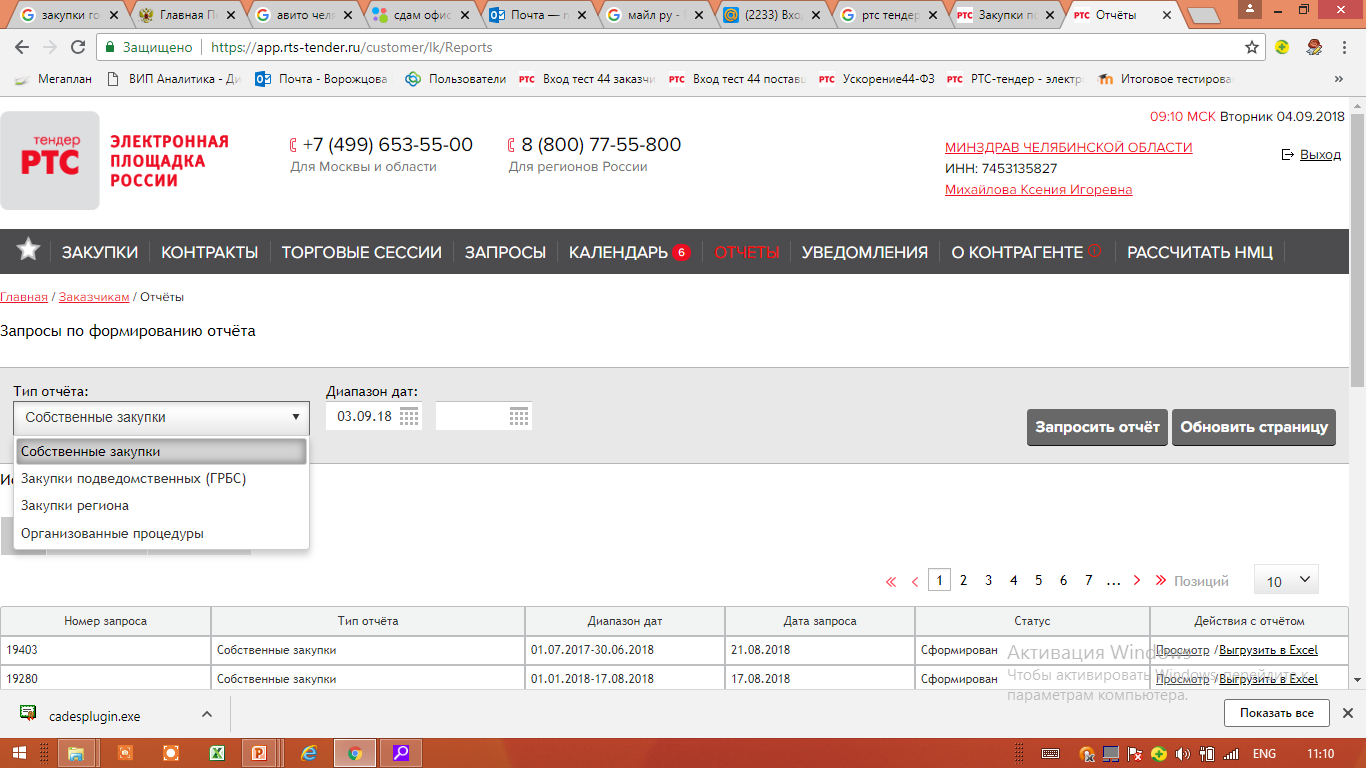 НАДЕЖНЫЕ КОНТРАГЕНТЫ
Предоставление информации о контрагенте в режиме онлайн
О Контрагенте — возможность online-проверки юридических лиц и/или ИП
АКТУАЛЬНО
ОПЕРАТИВНО
ДОСТОВЕРНО
Сканирование данных происходит в момент получения запроса
Отчет загружается в pdf прямо 
в личном кабинете
На основании данных из открытых официальных источников
Сервис «О Контрагенте» сводит в единый отчет данные из систем Росфинмониторинг (ФСФМ России), ЕИС в сфере закупок, ФНС России, Единый Федеральный реестр сведений о банкротстве, ИС Электронное Правосудие, ФССП России, РОССТАТ, ЦБ РФ, ЕИС, ФМС России и др. открытых официальных источников
Вход через личный кабинет РТС-тендер
Получение единого отчета о контрагенте
Ввод ИНН, КПП 
контрагента
Несколько десятков проверок – в одном файле
7
При описании объекта закупки
Мониторинг ГОСТОВ/СНИПОВ/САНПИНов/руководящих документов
Использование при описании объекта закупки показателей, которые не предусмотрены документами, разрабатываемыми и применяемыми в национальной системе стандартизации, а также некорректные ссылки на ГОСТ/СНИП/СанПИН/РД, могут стать причиной подачи жалобы в ФАС и отмены закупочной процедуры
3
1
2
Проверка документации на соответствие ГОСТ
Справочник ГОСТ/СНИП/СанПИН/РД с подробным описанием
Поиск ГОСТ/СНИП/СанПИН/РД по ключевым словам
УНИКАЛЬНЫЙ ФУНКЦИОНАЛ
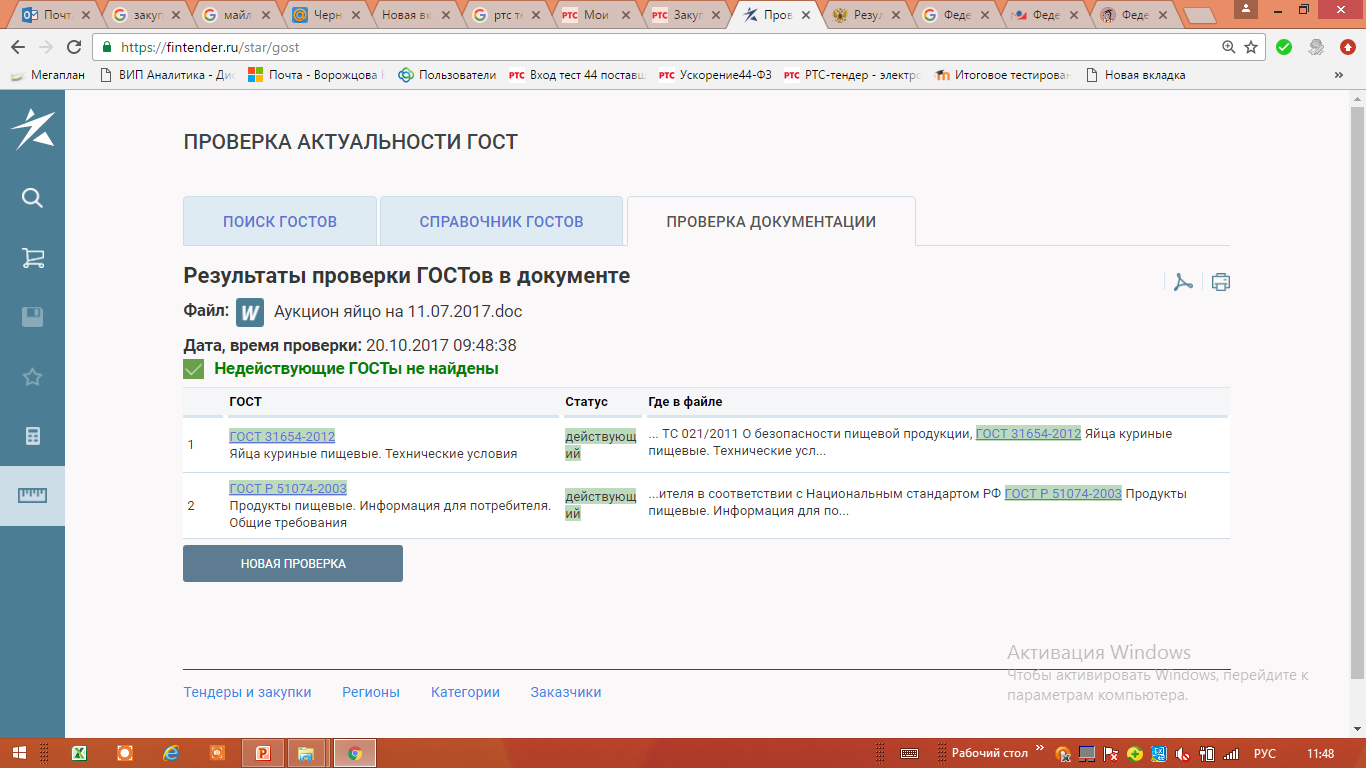 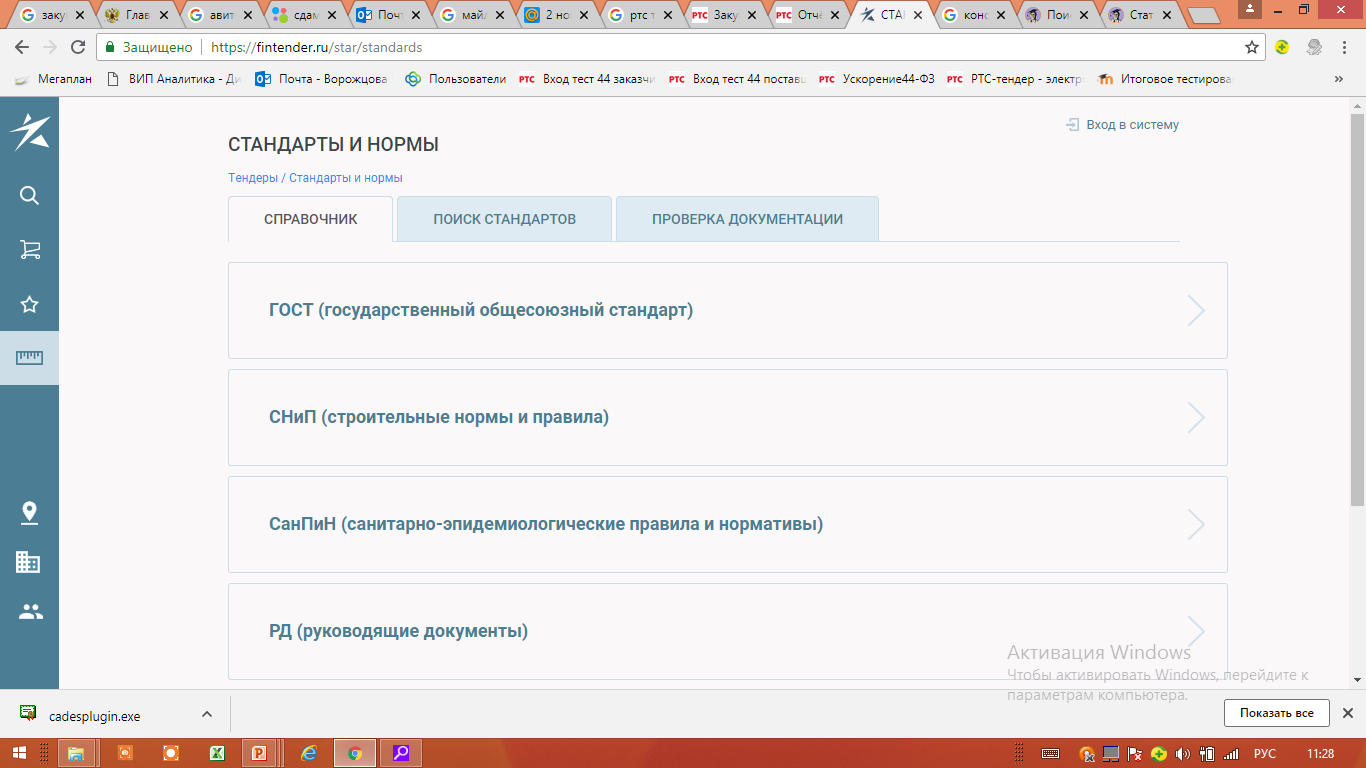 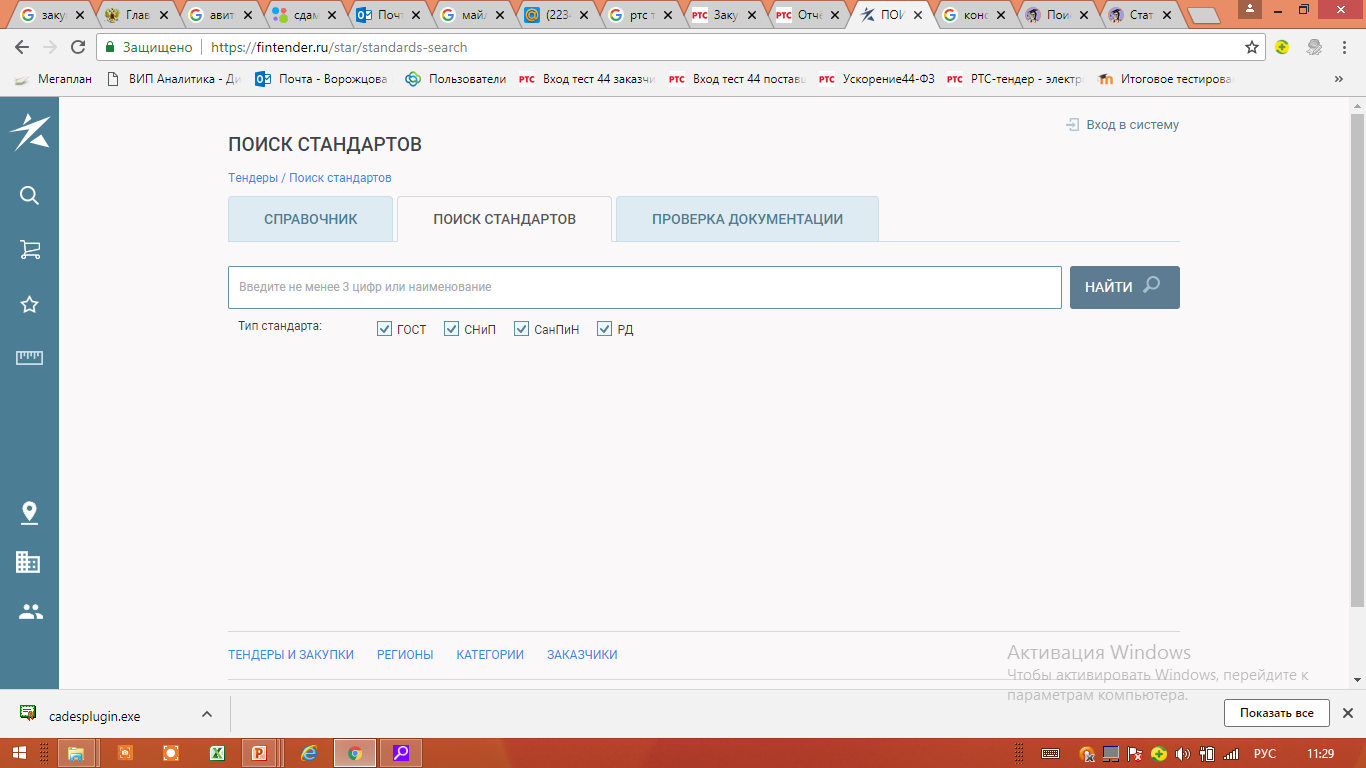 БЕСПЛАТНО НА РТС-ТЕНДЕР!
При разработке сервисов уделено особое внимание к деталям и нюансам закупочного процесса
8
МОДУЛЬ ИСПОЛНЕНИЯ КОНТРАКТОВ
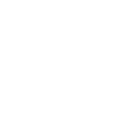 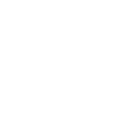 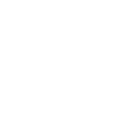 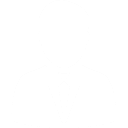 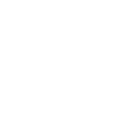 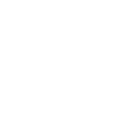 Финансовые органы
Экспертиза
Контролёры
Субподрядчики
Заказчики
Поставщики
МОДУЛЬ ИСПОЛНЕНИЯ КОНТРАКТОВ
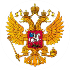 Заключение 
контракта
Приемка результатов исполнения по контракту
Осуществление 
оплаты по контракту
100% юридическая значимость: используется электронная подпись
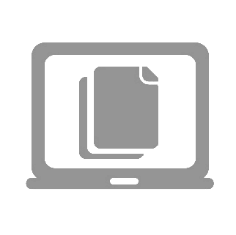 Региональная система размещения, бюджетирования и оплаты
Единая информационная
 система
Электронная площадка РТС-тендер
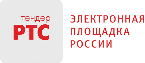 Автоматизированная Система 
закупок малого объема
Площадка для закупок малого объема (до 100/400 тысяч рублей)
ЗМО – удобство закупок вне ограничений регулируемого рынка
Возможность создания персонального сайта и настройки внешней визуализация для каждого заказчика
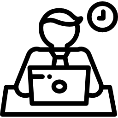 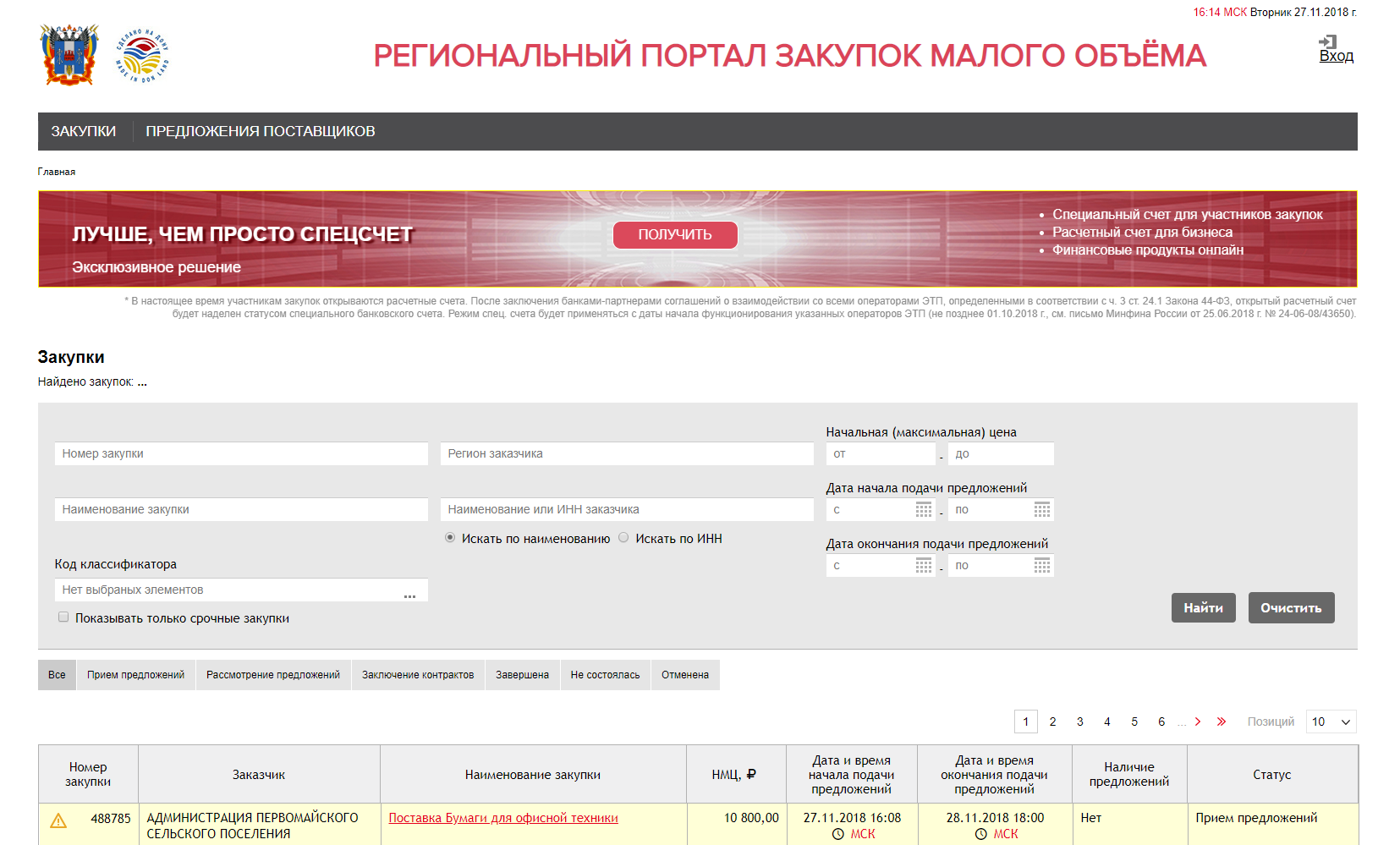 Возможность использовать свой классификатор или общероссийские
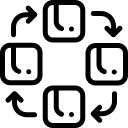 Создание и поддержка полностью 
за счет информационных ресурсов РТС–тендер
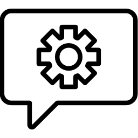 Полностью бесплатно 
для заказчиков
Магазин закупок малого объема РТС-маркет (к 20.12.2018 г.):
46 электронных магазинов  | 9 518 работающих на площадке заказчиков | 14 570 поставщиков
40 200 руб. – средняя цена контракта   | 9% - средняя экономия
всего опубликовано 177 090 закупок   |  НМЦ всех закупок – более 8 млрд руб.   | Сумма контрактов – 5,7 млрд руб.
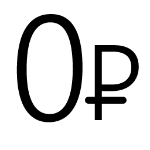 10
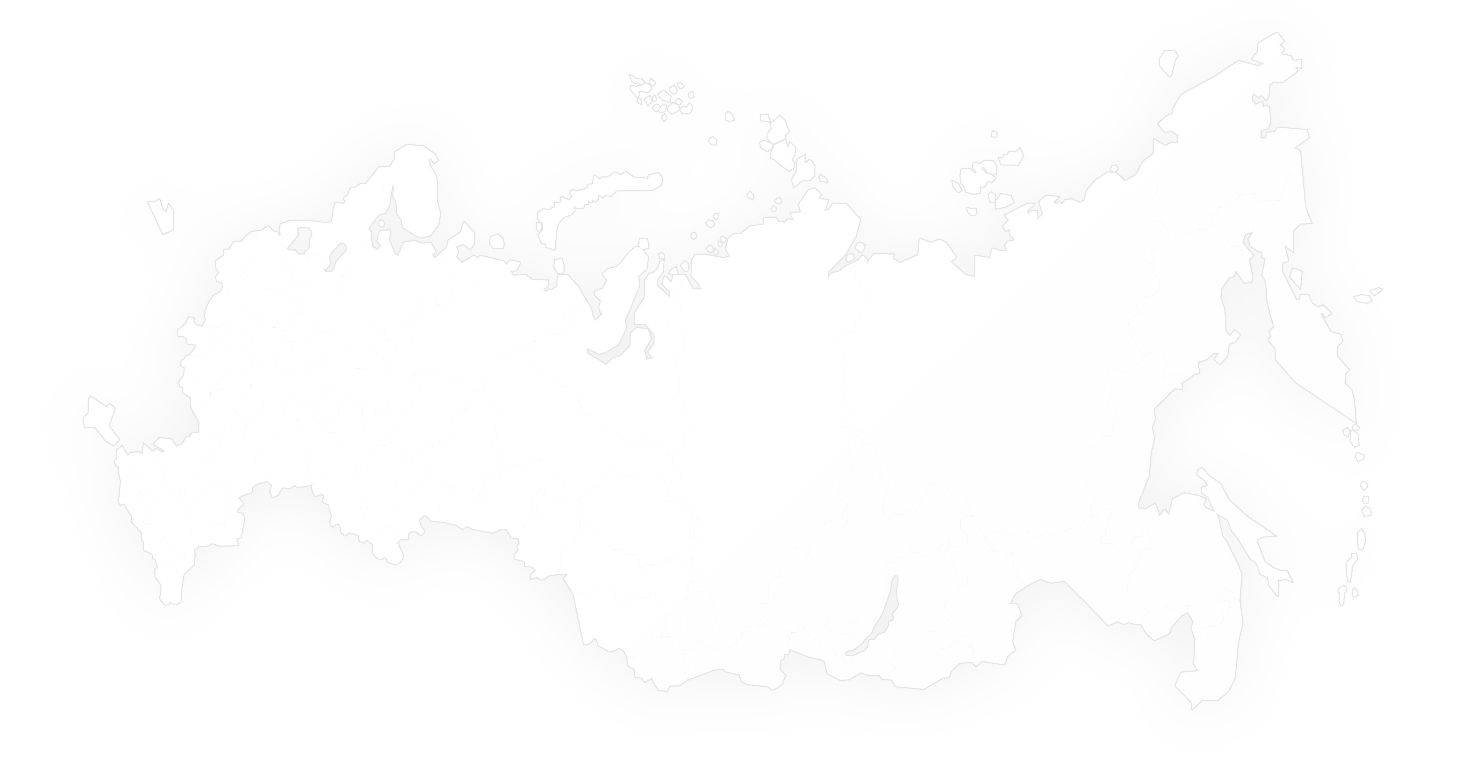 Представительство РТС-тендер в Екатеринбурге

Адрес: г. Екатеринбург, Сибирский тракт, 
8 «Д», оф. 223 
Камильянова Наиля Рафизовна
Тел: +7-922-115-61-38
11